RDF & Linked Data
TDDD43 – Advanced Data Models and Databases
Sebastián Ferrada
sebastian.ferrada@liu.se

Based on previous slides by Olaf Hartig
RDF
2
RDF – Resource Description Framework
Triples!
3
RDF – Resource Description Framework
Which of these are Resources?





Chile and Santiago
4
Resources
Resources can be nearly anything: People, places, objects, abstract concepts

RDF helps us to describe these resources through attributes and relationships
5
Triples
Subjects are always Resources

Predicates are always Properties

Objects are Resources or Literals
6
Graphs
A set of RDF triples is called an RDF graph, because we interpret each triple as a directed edge between two nodes

(Chile, hasCapital, Santiago)
(Santiago, population, 6811595)
Chile
Santiago
population
hasCapital
6811595
7
URI – Uniform Resource Identifier
RDF aims to describe resources on the Web

To reference a resource, we use URIs which are globally unique

URIs not only identify Web documents:
me: http://sferrada.com/rdf/foaf.ttl#me  
RDF document about me: http://sferrada.com/rdf/foaf.ttl
HTML document about me: http://sferrada.com/index.html
8
URIs
9
URIs
10
URIs – Prefix Names
ex: is used instead of http://example.org/
11
Literals
Represented with strings + optional datatypes
Usually, we use XML Schema datatypes
No datatype implies xsd:string
Can include language tags
ex:Santiago
ex:population
“6811595”^^xsd:integer
ex:name
“Santiago de Chile”@es
ex:name
“Santiago of Chile”@en
12
Syntax
There are many ways to write RDF data. They are called syntaxes.
Examples:
Turtle
NTriples
RDF/XML
RDFa
JSON-LD
13
Turtle – A human readable syntax
In its most basic form, each element of the triple is separated with a whitespace, and the triples are separated with periods (.)
http://example.org/Chile http://example.org/capital http://example.org/Santiago .
http://example.org/Santiago http://example.org/population “6811595”^^xsd:integer .
http://example.org/Santiago http://example.org/name “Santiago de Chile”@es .
http://example.org/Santiago http://example.org/name “Santiago of Chile”@en .
14
Turtle – Prefix Names
Using the tag @prefix allows the definition of namespaces to abbreviate the notation
@prefix ex:<http://example.org/> .

ex:Chile 	ex:capital 		ex:Santiago .
ex:Santiago 	ex:population 		“6811595”^^xsd:integer .
ex:Santiago 	ex:name 		“Santiago de Chile”@es .
ex:Santiago 	ex:name 		“Santiago of Chile”@en .
15
Turtle – Syntactic Sugar
Turtle allows us to “reuse” subjects and predicates using semicolons (;) and commas (,)
@prefix ex:<http://example.org/> .

ex:Chile 	ex:capital 		ex:Santiago .
ex:Santiago 	ex:population 		“6811595”^^xsd:integer ;
	ex:name 		“Santiago de Chile”@es ,
					“Santiago of Chile”@en .
16
Turtle – Implicit Datatypes
For numeric literals, turtle allows to omit the datatype tags
@prefix ex:<http://example.org/> .

ex:Chile 	ex:capital 		ex:Santiago .
ex:Santiago 	ex:population 		6811595 ;
	ex:name 		“Santiago de Chile”@es ,
					“Santiago of Chile”@en .
17
Turtle – rdf:type
We can use “a” as a shorthand for the class relationship
@prefix ex:<http://example.org/> .

ex:Chile	a			ex:Country
ex:Chile 	ex:capital 		ex:Santiago .
ex:Santiago 	a			ex:City ;
		ex:population 		6811595 ;
	ex:name 		“Santiago de Chile”@es ,
					“Santiago of Chile”@en .
18
NTriples
Like turtle, but one triple per line, no syntax sugars, nor URI namespaces
<http://example.org/Chile> <http://example.org/capital> <http://example.org/Santiago> .
<http://example.org/Santiago> <http://example.org/population> “6811595”^^<http://www.w3.org/2001/XMLSchema#integer>.
<http://example.org/Santiago> <http://example.org/name> “Santiago de Chile”@es .
<http://example.org/Santiago> <http://example.org/name> “Santiago of Chile”@en .
19
RDF/XML
RDF triples in XML
<rdf:RDF xmlns:rdf="http://www.w3.org/1999/02/22-rdf-syntax-ns#"
         xmlns:ex="http://example.org/">
  <rdf:Description rdf:about="http://example.org/Santiago">
    <ex:population rdf:datatype="http://www.w3.org/2001/XMLSchema#integer"> 
      6811565
    </ex:population>
    ...
  </rdf:Description>
</rdf:RDF>
20
RDFa
RDF inside HTML documents
<div xmlns="http://www.w3.org/1999/xhtml"
     prefix="ex: http://example.org/
             xsd: http://www.w3.org/2001/XMLSchema#" >
  <div about="http://example.org/Santiago">
    <div property="ex:population" datatype="xsd:integer”>6811565</div>
    ... 
  </div>
</div>
21
JSON-LD
JSON notation + context file
{
  “@context”: “http://example.org/context.jsonld”,
  “@id”: “http://example.org/Santiago”,
  “population”: 6811595,
  “name”: “Santiago de Chile”,
  “partOf”: {
    “@id”: “http://example.org/Chile”
  }
}
{
  “@context”: {
    “population”: “http://example.org/population”,
    “name”: “http://example.org/name”,
    “partOf”: “http://example.org/partOf”
  }
}
22
SPARQL
23
SPARQL
Recursive acronym for the SPARQL Protocol And RDF Query Language

Consists in a protocol, an update language and a query language

We will focus only on the query part today
24
SPARQL – Triple Pattern
A triple pattern is a triple (s, p, o) that can have variables, URIs, Literals and Blank nodes

The idea is to match the data with the pattern, and bind the matching elements from the data to the variables
?c
ex:Country
rdf:type
25
SPARQL – Triple Pattern
@prefix ex:<http://example.org/> .

ex:Chile	a			ex:Country
ex:Chile 	ex:capital 		ex:Santiago .
ex:Santiago 	a			ex:City ;
		ex:population 		6811595 ;
	ex:name 		“Santiago de Chile”@es ,
					“Santiago of Chile”@en .
26
SPARQL – Triple Pattern
ex:Country
ex:Chile
?c
ex:Country
rdf:type
rdf:type
ex:capital
Query
ex:City
ex:Santiago
rdf:type
ex:population
6811595
ex:name
“Santiago de Chile”@es
ex:name
“Santiago of Chile”@en
Data
27
SPARQL – Triple Pattern
ex:Country
ex:Chile
rdf:type
ex:Santiago
?n
ex:name
ex:capital
Query
ex:City
ex:Santiago
rdf:type
ex:population
6811595
ex:name
“Santiago de Chile”@es
ex:name
“Santiago of Chile”@en
Data
28
SPARQL – Triple Pattern
ex:Country
ex:Chile
rdf:type
ex:Santiago
?v
?p
ex:capital
Query
ex:City
ex:Santiago
rdf:type
ex:population
6811595
ex:name
“Santiago de Chile”@es
ex:name
“Santiago of Chile”@en
Data
29
SPARQL – Basic Graph Pattern
Basic Graph Patterns are sets of Triple patterns
ex:Country
?cn
rdf:type
ex:capital
?ct
30
SPARQL – Basic Graph Pattern
Basic Graph Patterns are sets of Triple patterns
ex:Country
?cn
rdf:type
ex:City
?ct
rdf:type
31
SPARQL – Basic Graph Patterns
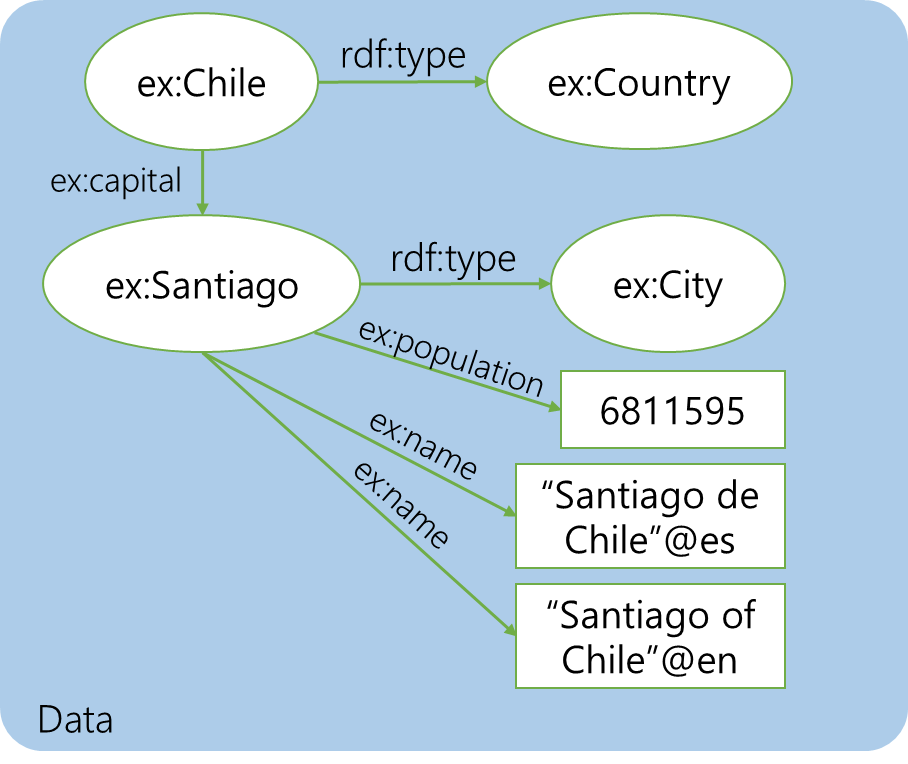 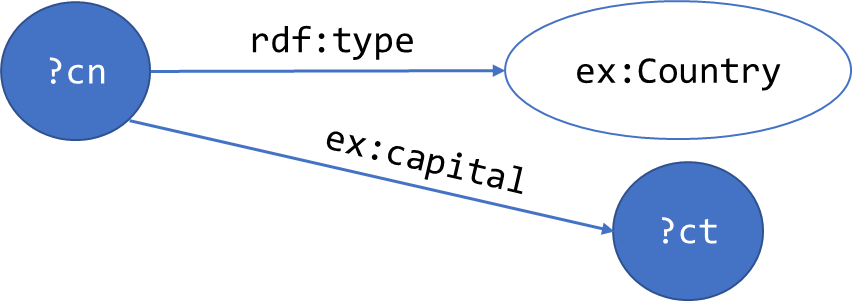 Query
32
SPARQL – Basic Graph Patterns
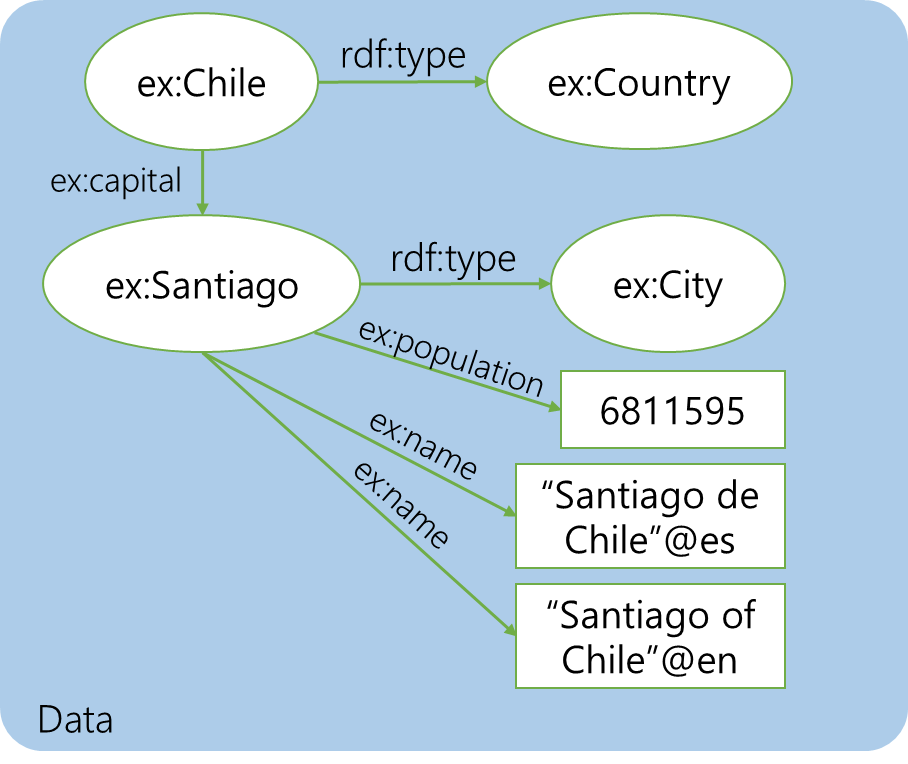 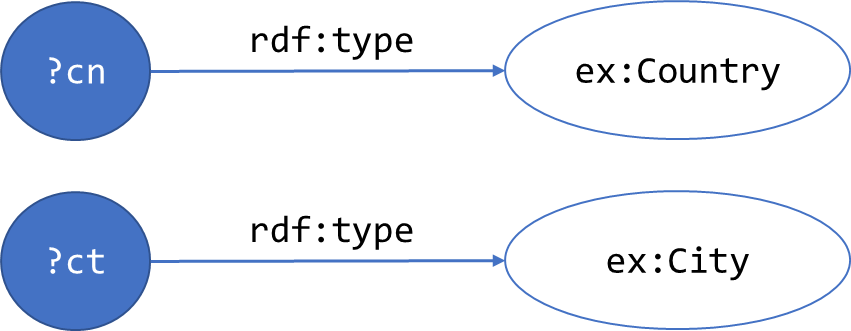 Query
33
SPARQL – Basic Graph Patterns
What happens with the results if we add this triple to the data?
ex:Country
ex:Sweden
rdf:type
34
SPARQL – Basic Graph Patterns
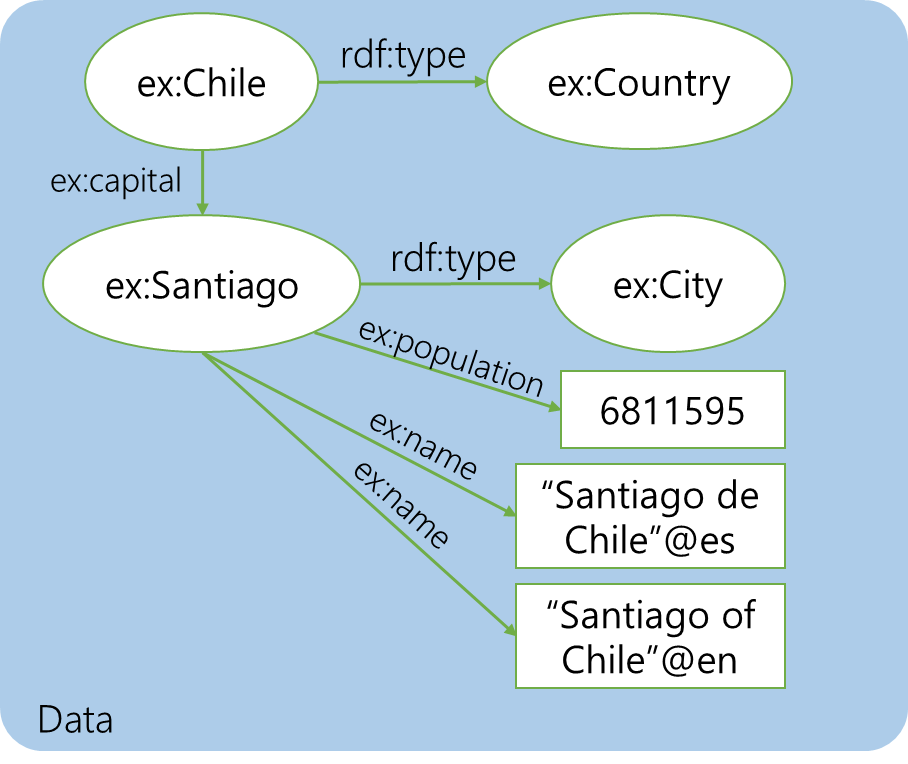 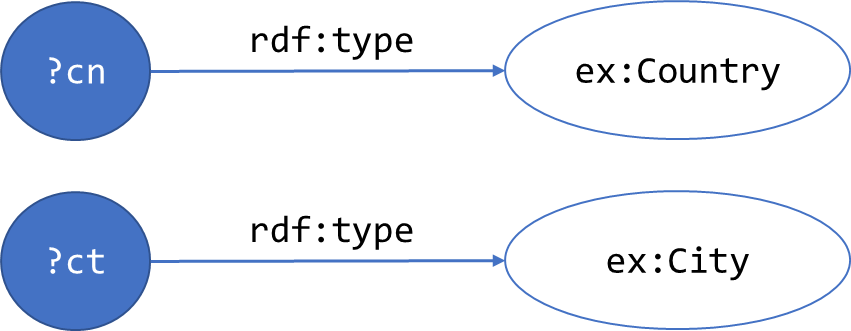 Query
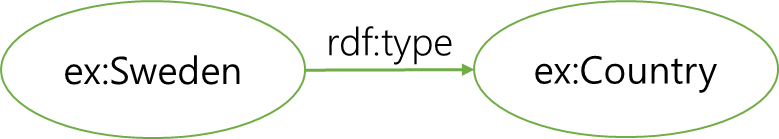 35
SPARQL – Syntax
Ok, but how do we write queries?



Becomes:
		PREFIX ex:<http://example.org>
		SELECT ?cn ?ct WHERE {
			?cn a ex:Country .
			?cn ex:capital ?ct .
		}
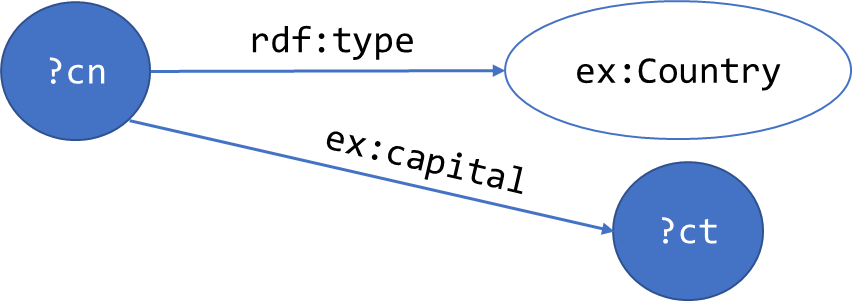 36
SPARQL - Syntax
Prologue: namespace definitions for abbreviated URIs
PREFIX ex:<http://example.org>

SELECT ?cn ?ct 

WHERE {
	?cn a ex:Country .
	?cn ex:capital ?ct .
}
Result form specification: Select for projection (like in R.A.)
Query Pattern: WHERE clause specifies the graph pattern to be matched
37
SPARQL – Syntax
Query patterns allow for turtle syntax:

		PREFIX ex:<http://example.org>
		SELECT ?cn ?ct WHERE {
			?cn a ex:Country ;
			    ex:capital ?ct .
		}
38
SPARQL – FROM
It is possible to have different graphs in the same dataset
To choose just one of them, you can use the FROM clause

		PREFIX ex:<http://example.org>
		FROM <http://example.org/countries>
		SELECT ?cn ?ct WHERE {
			?cn a ex:Country ;
			    ex:capital ?ct .
		}
39
SPARQL – Optional
Obtain all countries in the dataset:

		PREFIX ex:<http://example.org>
		SELECT ?c WHERE {
			?c a ex:Country .
		}
40
SPARQL – Optional
Obtain all countries and their capitals

		PREFIX ex:<http://example.org>
		SELECT ?c WHERE {
			?cn a ex:Country ;
			    ex:capital ?ct .
		}
What happened with Sweden?
41
SPARQL – Optional
Obtain all countries and their capitals
		PREFIX ex:<http://example.org>
		SELECT ?c WHERE {
			?cn a ex:Country ;
			OPTIONAL {
				?cn ex:capital ?ct .
			}
		}
Might produce unbound variables
42
SPARQL – Filter
To impose conditions over the results of the query, you can use the FILTER function inside the WHERE clause

For instance, to obtain cities with populations larger than 2 million people

Also useful to filter labels in a given language, and to apply string functions like STARTSWITH or CONTAINS
43
SPARQL – Filter Constraints
Unary operators:
44
SPARQL – Filter Constraints
Binary and other operators:
45
SPARQL - Filter
Cities with more than 2 million people:

		SELECT ?city WHERE {
			?city ex:population ?pop .
			FILTER (?pop > 2000000)
		}
46
SPARQL – Filter
The names in English of the cities:

		SELECT ?name WHERE {
			?city ex:name ?name .
			FILTER( LANG(?name)=‘en’ )
		}
47
SPARQL – Solution Modifiers
Operations that modify the result set as a whole, like sorting and pagination
Keywords: ORDER BY, DISTINCT, LIMIT and OFFSET

		PREFIX ex:<http://example.org>
		SELECT ?c WHERE {
			?c a ex:Country ;
			   ex:name ?name ;
		}
		ORDER BY ?name
48
SPARQL 1.1
New features:
Aggregation: 
Aggregated functions: COUNT, SUM, AVG, MIN, MAX
Grouping: GROUP BY
Conditions over aggregated values: HAVING

SELECT (COUNT(?country) AS ?c) WHERE {
	?country ex:continent ?continent .
}
GROUP BY ?continent
HAVING COUNT(?country) > 10
49
SPARQL 1.1
Nested queries
Negation operators:
[NOT] EXISTS
MINUS
Assignment:
BIND, VALUES
Basic Federation:
SERVICE
50
SPARQL 1.1
Property paths (à la XPath)
ex:X
ex:A
ex:p
ex:p
ex:B
ex:C
ex:q
ex:p
ex:D
ex:E
ex:F
ex:q
ex:q
51
SPARQL 1.1
Obtain the nodes that are connected by ex:p and 0 or more occurrences of ex:q

  SELECT ?n WHERE {
    ex:X ex:p/ex:q* ?n
  }
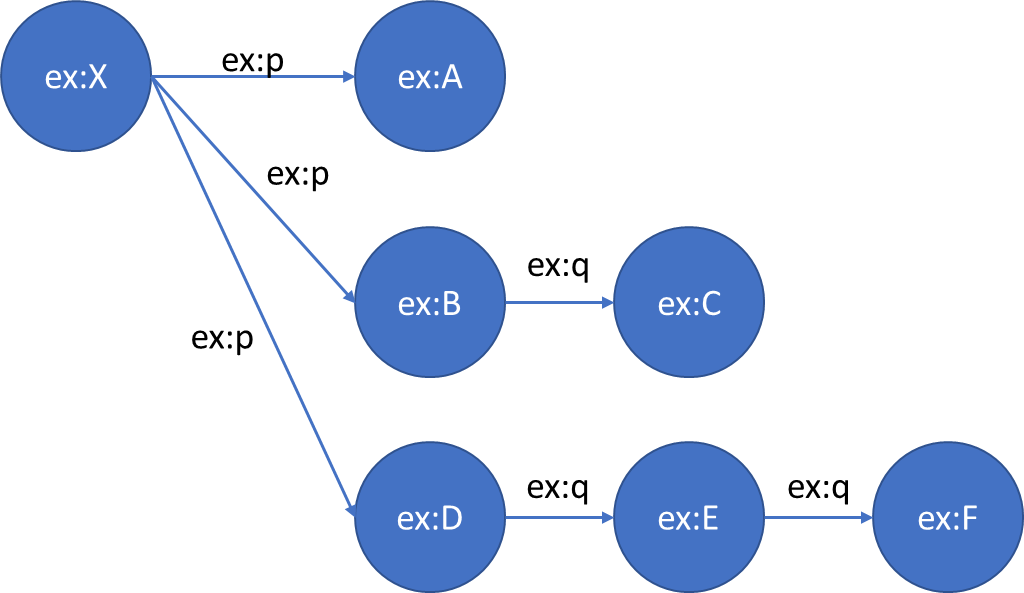 Path concatenation
0 or more times
52
SPARQL 1.1
Obtain the nodes that are connected by ex:p and 0 or more occurrences of ex:q

  SELECT ?n WHERE {
    ex:X ex:p/ex:q* ?n
  }
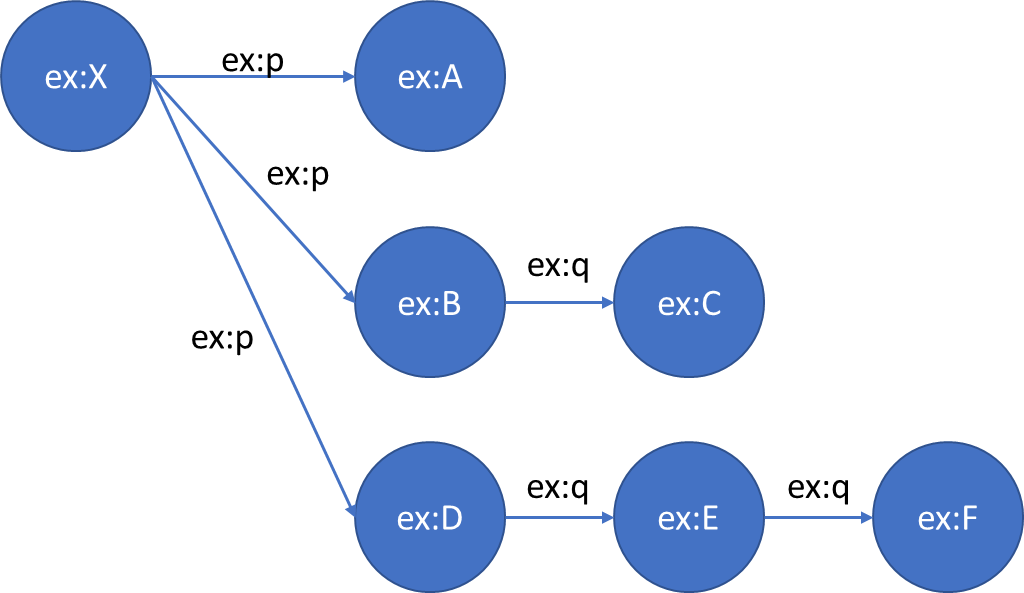 53
SPARQL 1.1
Obtain the nodes that are connected by ex:p and 1 or more occurrences of ex:q

  SELECT ?n WHERE {
    ex:X ex:p/ex:q+ ?n
  }
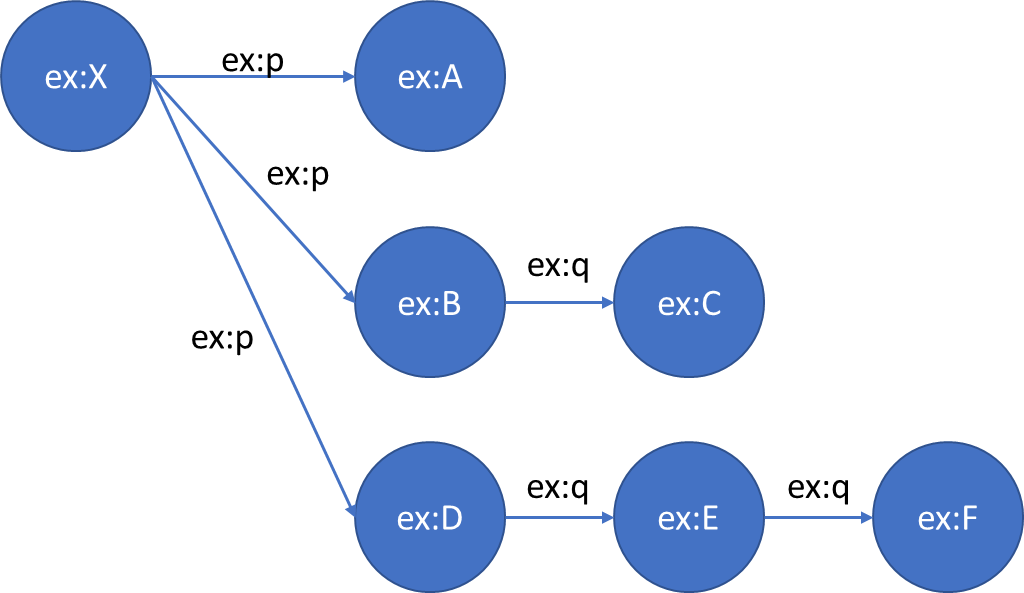 Path concatenation
1 or more times
54
SPARQL 1.1
Obtain the nodes that are connected by ex:p and 0 or more occurrences of ex:q

  SELECT ?n WHERE {
    ex:X ex:p/ex:q+ ?n
  }
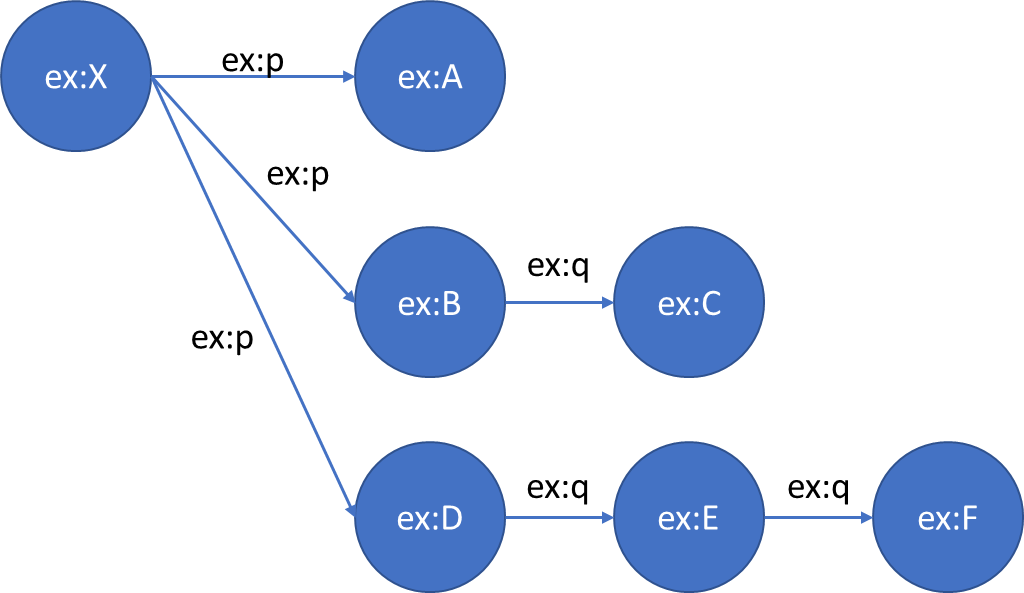 55
Linked Data
56
Linked Data
The goal is to publish structured data on the WWW in a standardized, machine-readable manner
57
Linked Data
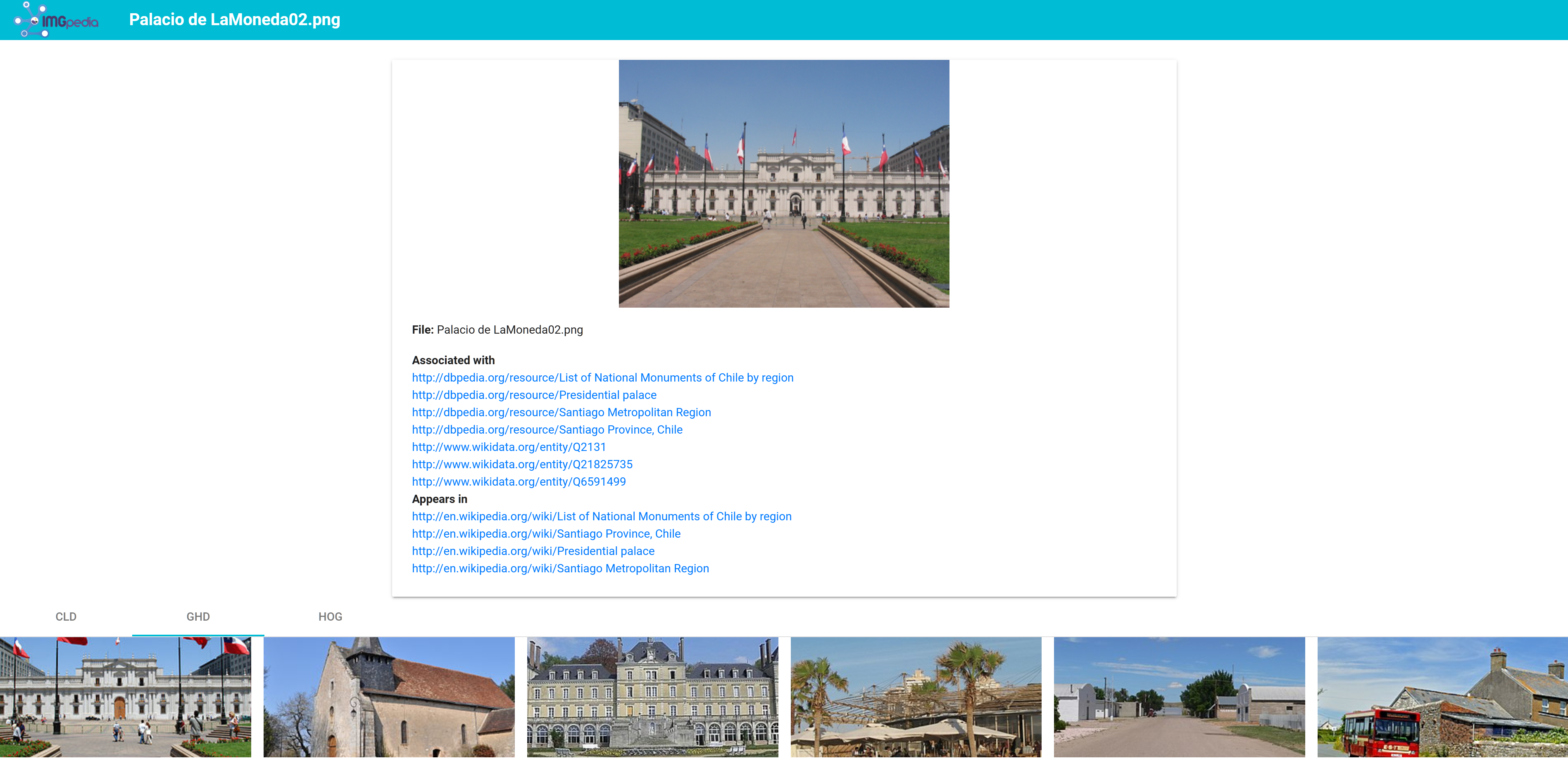 58
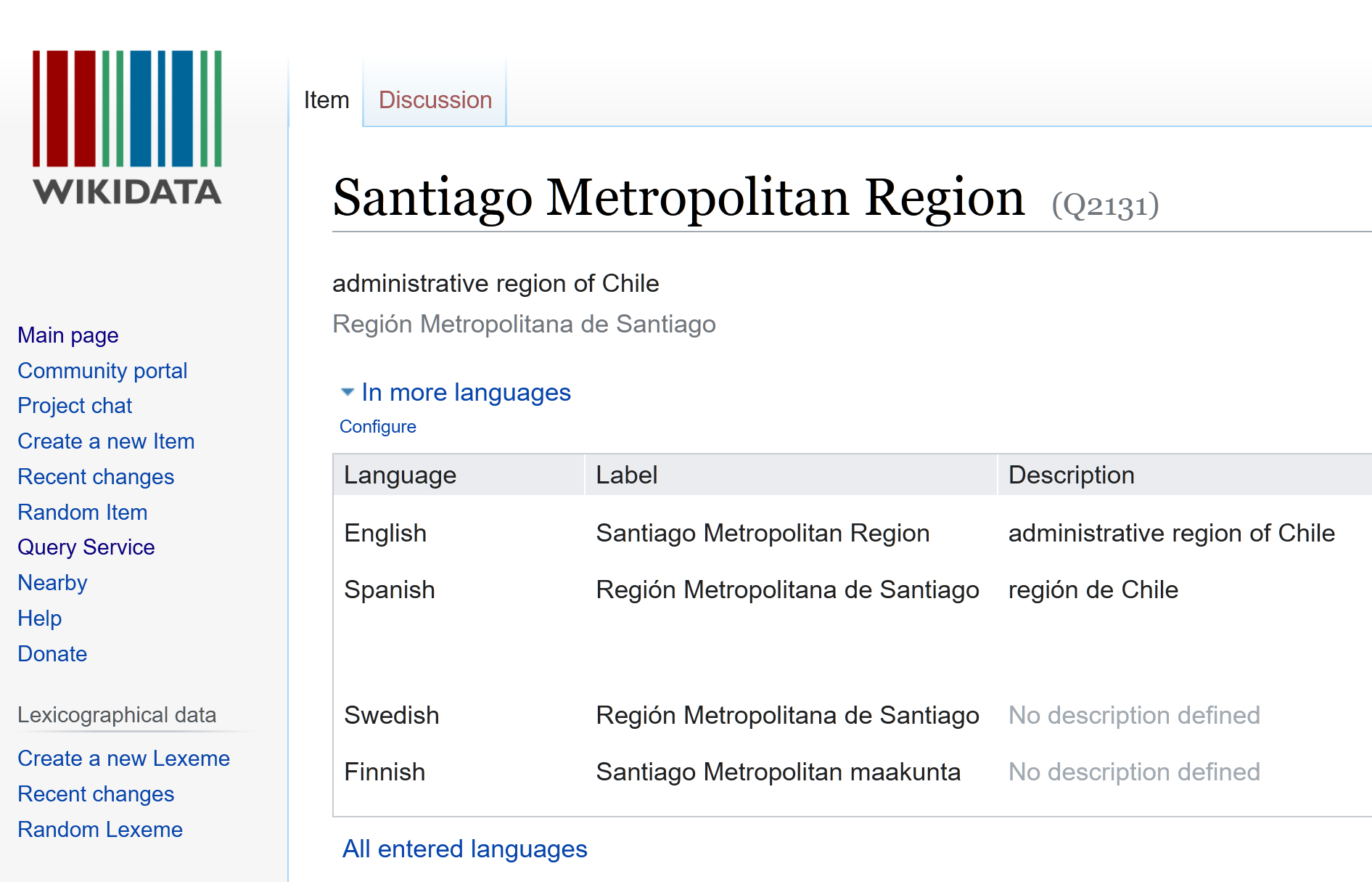 Linked Data
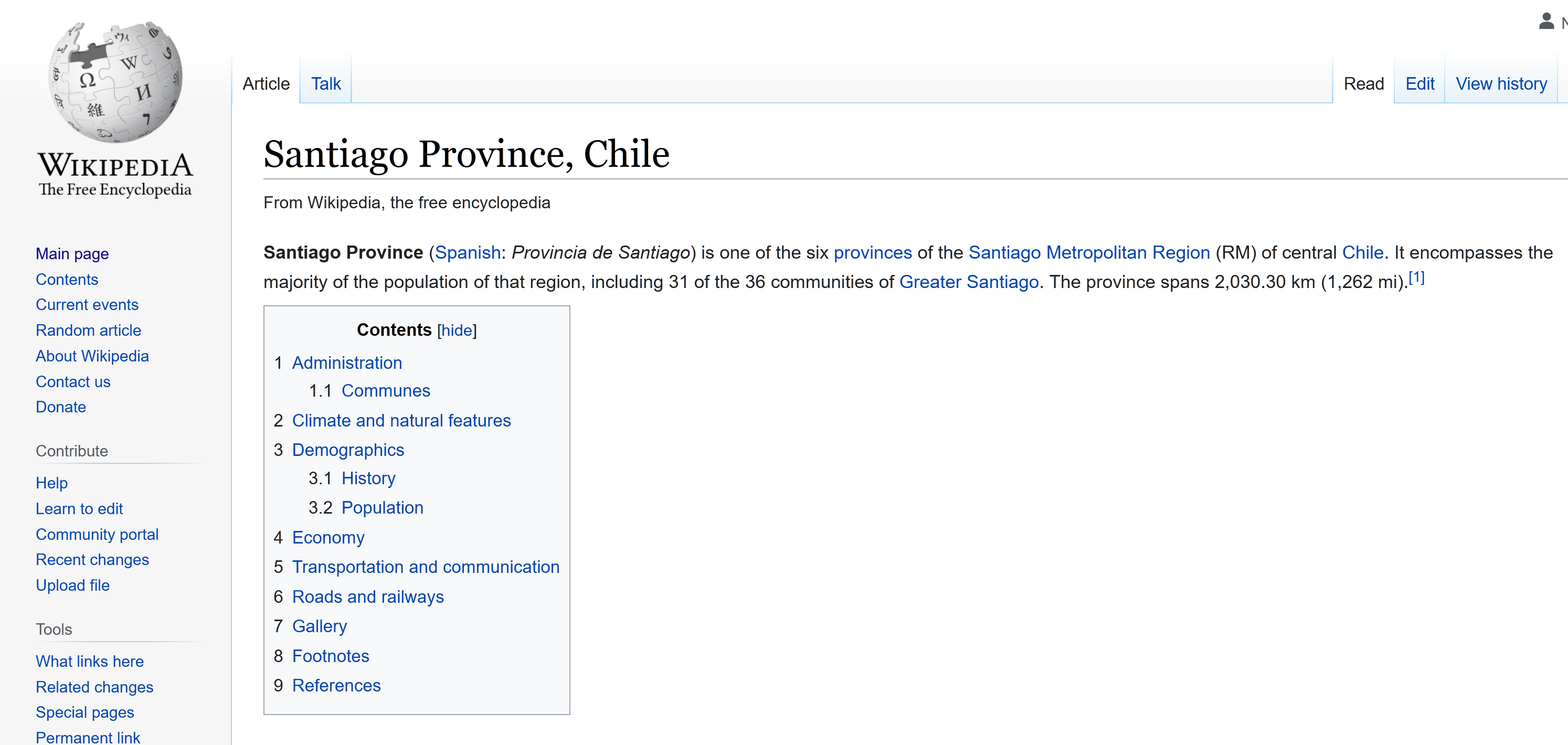 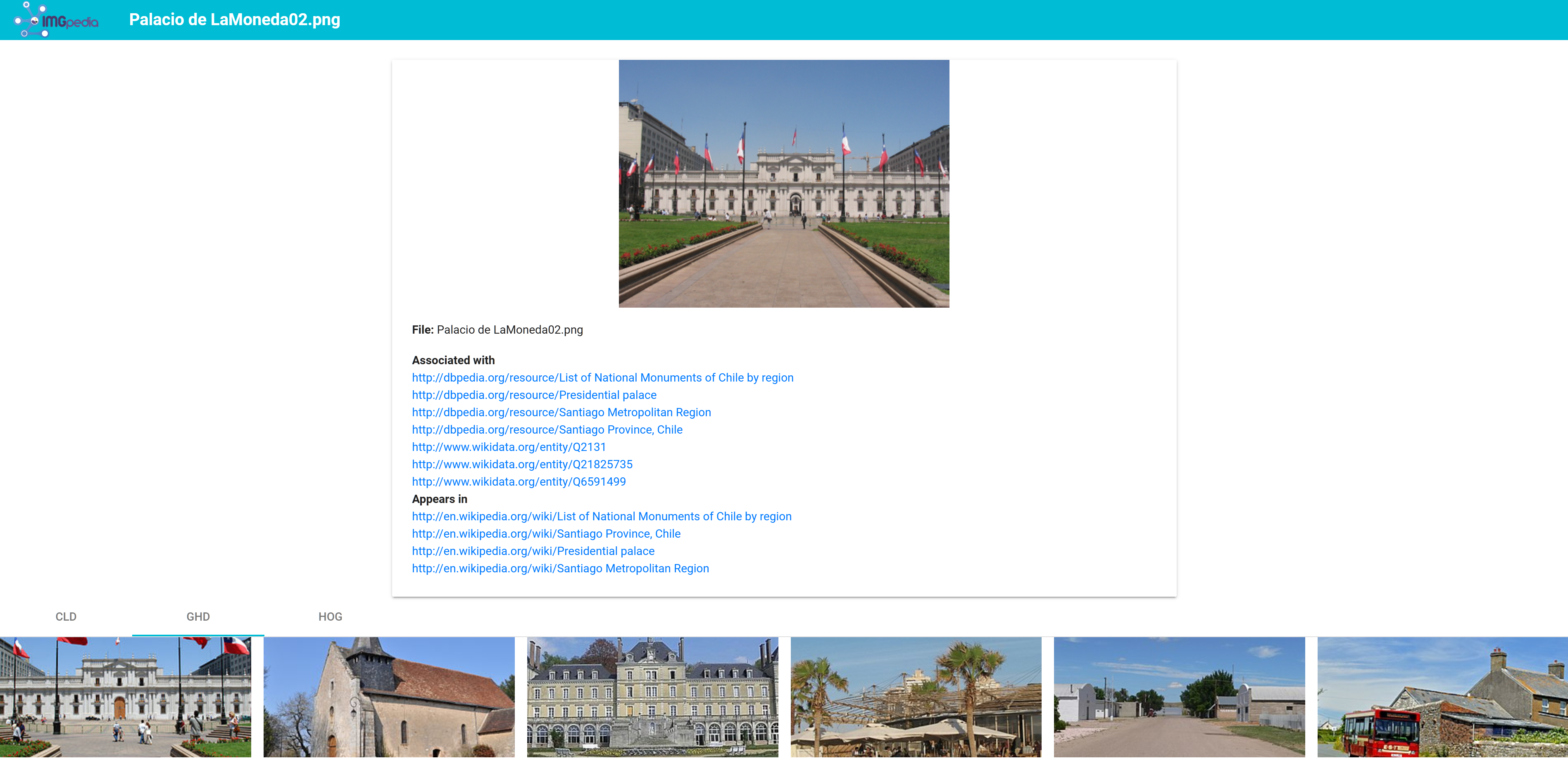 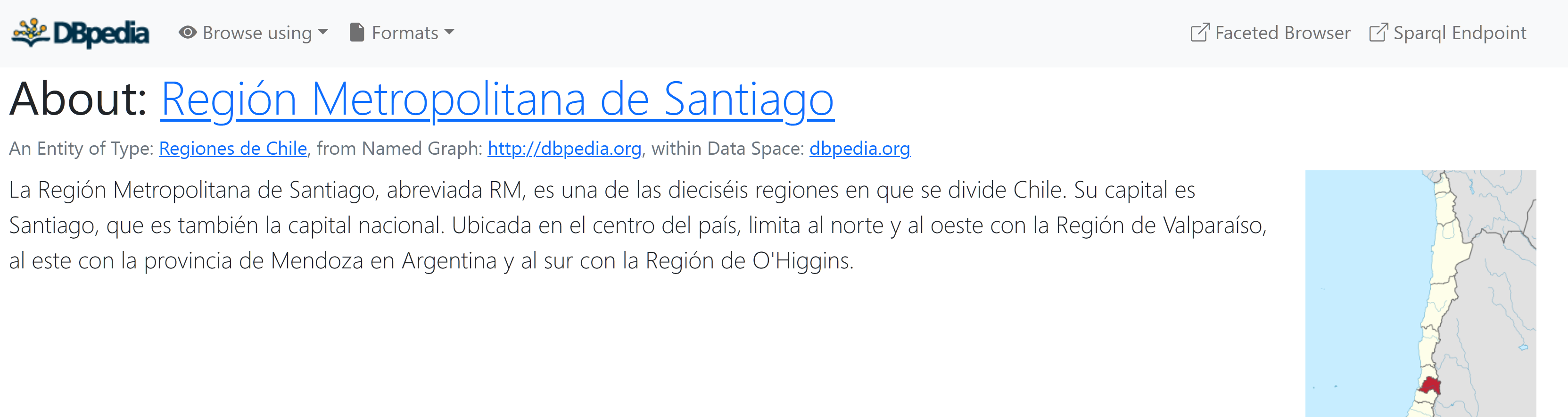 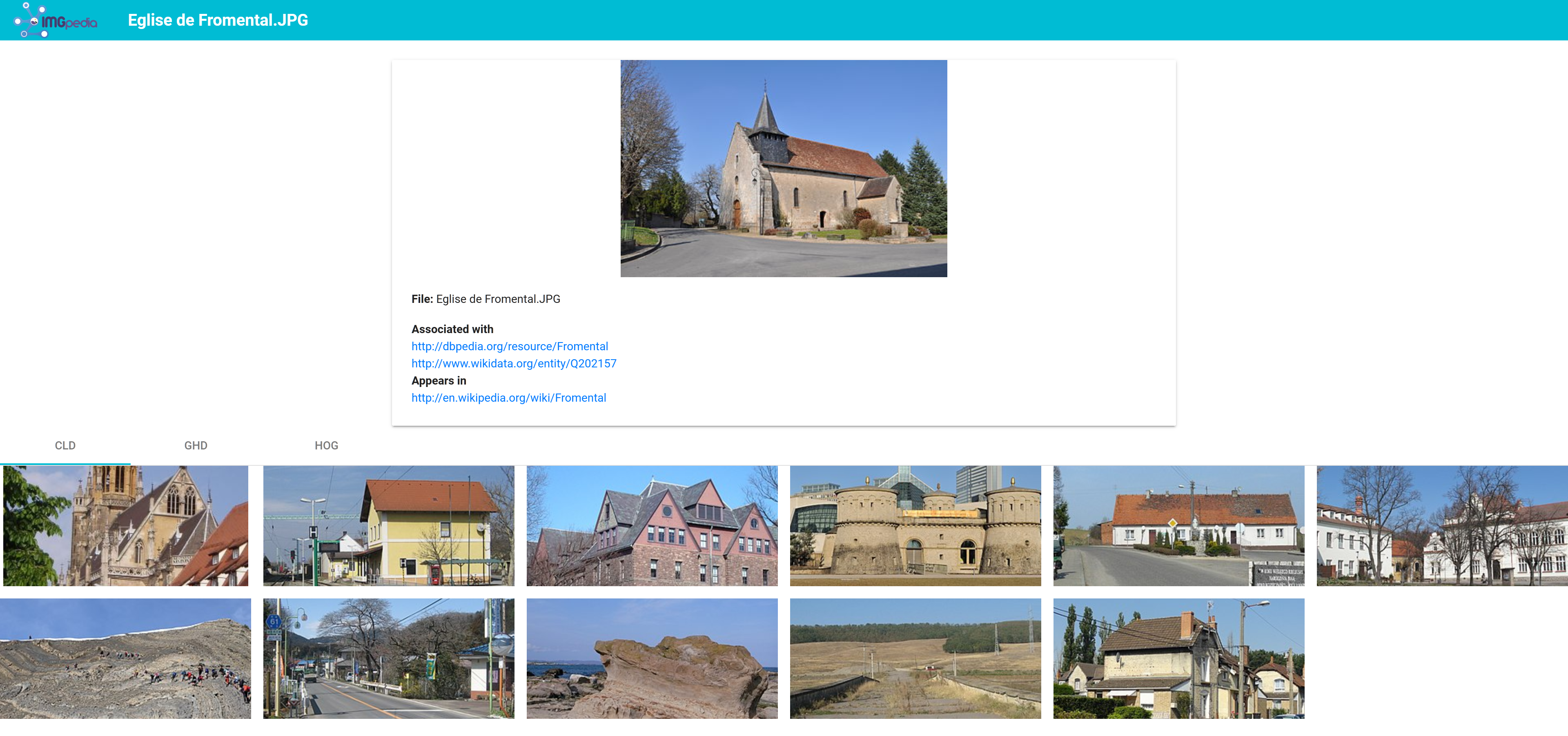 59
Linked Data – Adoption
Started as a grassroots community effort in 2007
Published existing open license datasets as Linked Data

Prominent publishers joined the effort
BBC, Springer, Nature, UK Government, etc

Encyclopaedic knowledge:
DBPedia, Wikidata
60
Linked Data – Applications
Google Rich Snippet Formats:
Reads RDFa data on search resultsto display infoboxes
Usually obtains data from Wikipedia/Wikidata
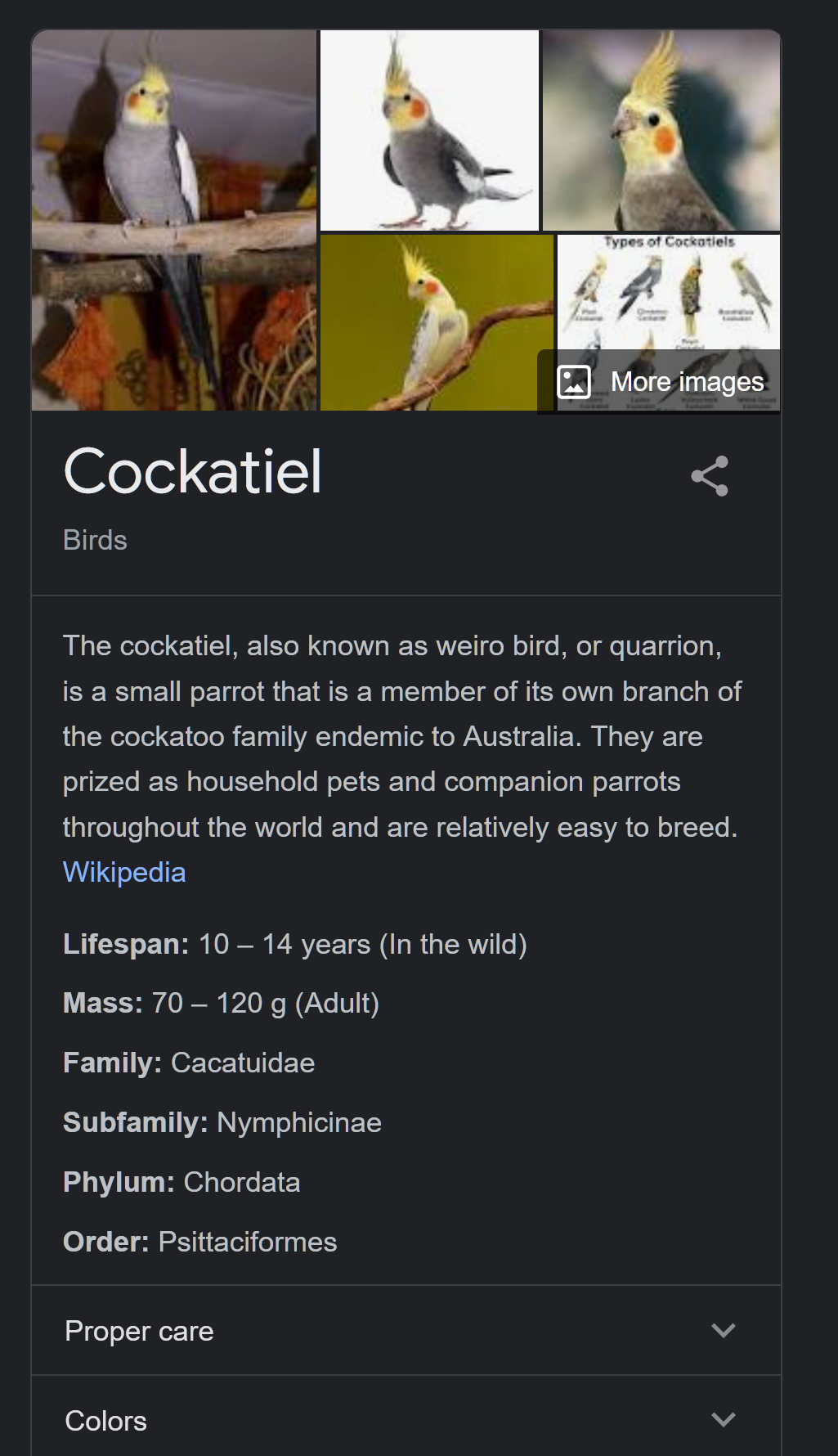 61
Linked Data - Applications
Alexa is testing their own knowledge graphs to provide fast and trustworthy question answering services
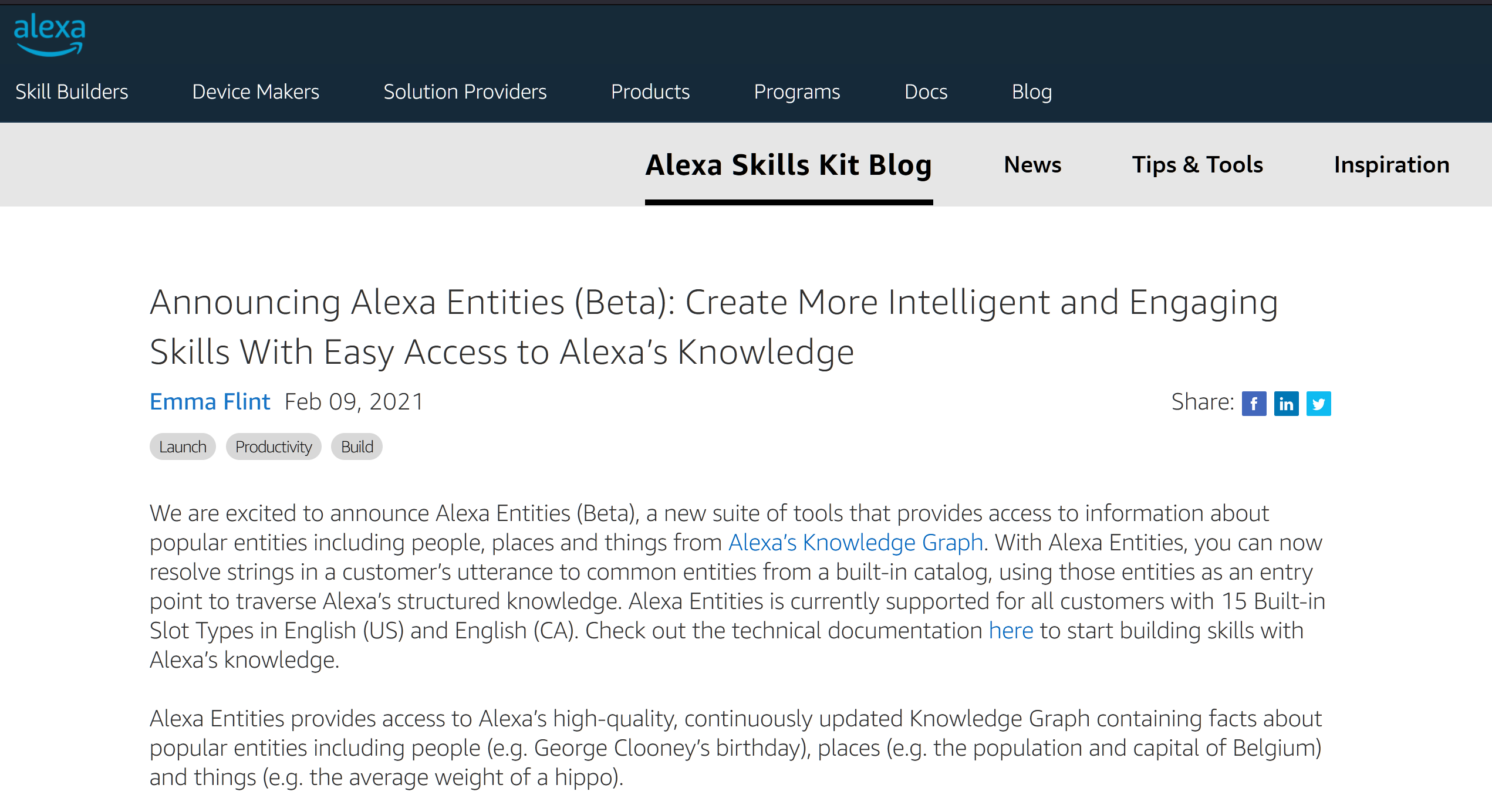 62
The Web of Linked Data
Is a globally distributed network of Data

... which we may understand as a huge distributed database

Lots of research questions regarding queryingof this data
This is an active area of research
Get in contact if you are interested!
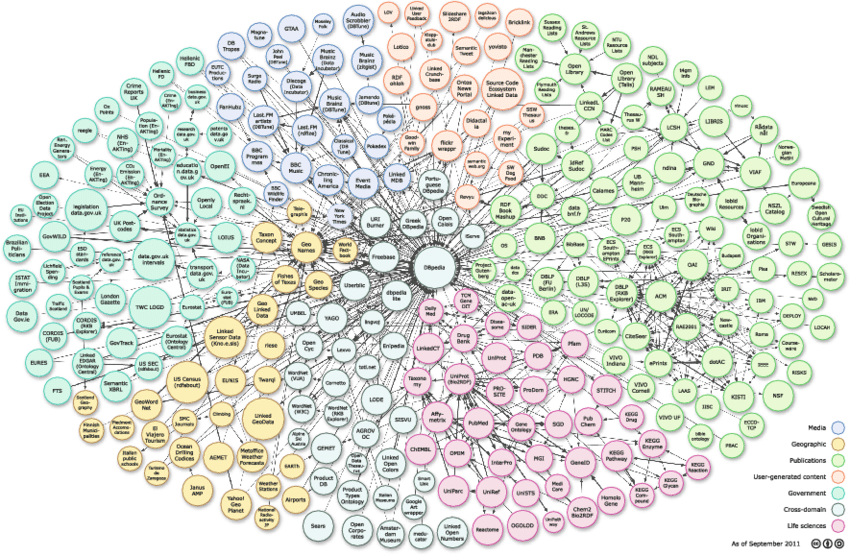 63